Relatório de transparência e igualdade de salários e remunerações entre homens e mulheres – Lei 14.611empresas privadas com 100 empregados e mais
Fevereiro 2024
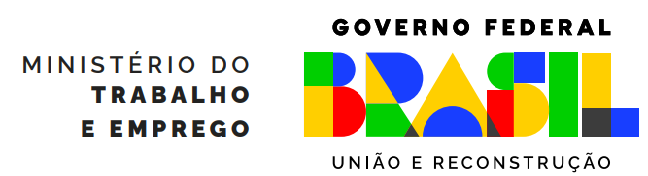 Relatório de transparência salarial soma duas partes:
Parte A - Informações prestadas pelas empresas no eSocial por CNPJ (dados J-D.2022, dados J-D.2023)
	1. Total dos/as empregados/as considerando o sexo e a raça/etnia;
	2.Remuneração de contratação para a mesma função, entre mulheres e homens = Grandes Grupos Classificação Brasileira     	de Ocupações;  
	3.Razão entre homens e mulheres da remuneração média dos últimos 12 meses, considerando a remuneração	 paga;  
	4.Proporção de mulheres e homens ocupados na empresa;
Parte B - Informações prestadas pelas empesas no Portal do Empregador : Portal Emprega Brasil 
	6.  A empresa tem plano de cargos e salários implementados?
	7.Quais os critérios salariais e remuneratórios utilizados pela empresa?
	8.Se há políticas de incentivo à contratação de mulheres?
	9.Quais são os critérios adotados pela empresa para promoção a cargos de chefia/direção?
	10.Considerando as políticas que apoiam o incentivo ao compartilhamento de obrigações familiares?
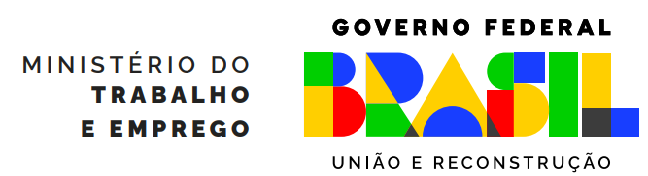 Como calcular a diferença de salários médio de mulheres e homens
Soma do salário real mensal de homens
Número total de Homens
Salário médio para Homens (H)
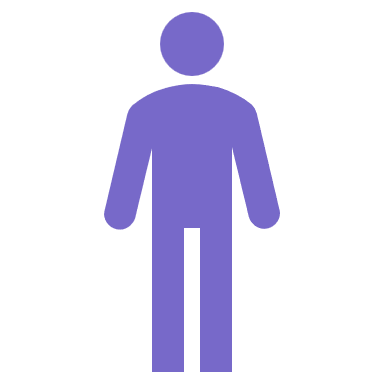 Divisão M /H = quanto salário das mulheres equivale ao salário dos homens, em porcentagem (%)
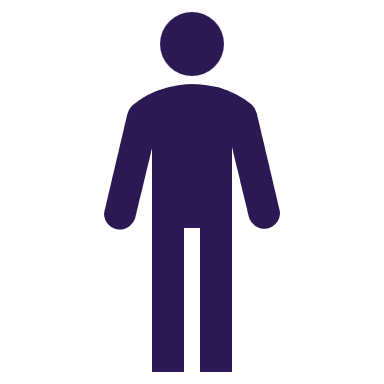 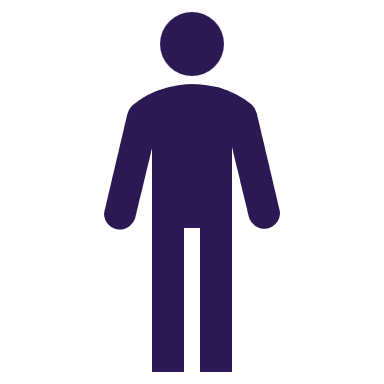 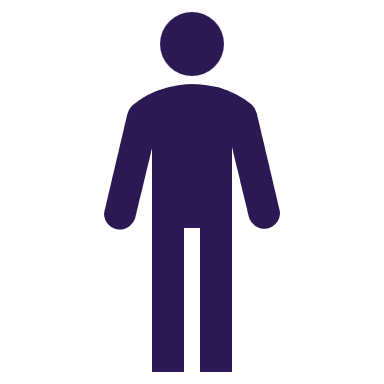 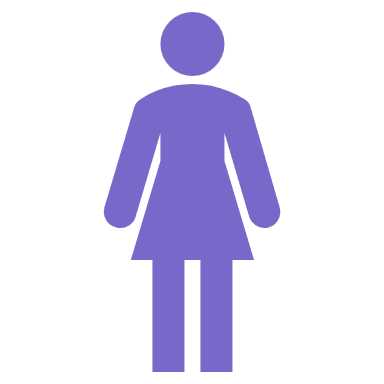 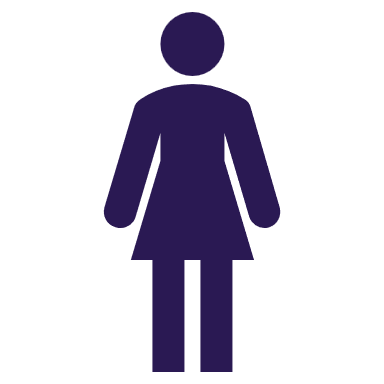 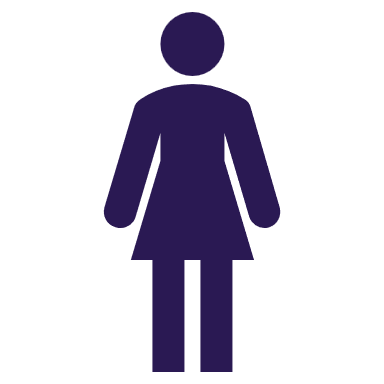 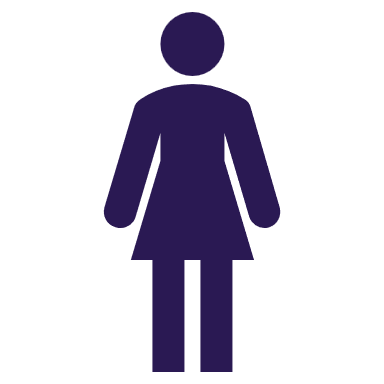 Número total de Mulheres
Salário médio para Mulheres (M)
Soma do salário real mensal de mulheres
Exemplo:
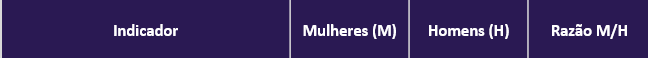 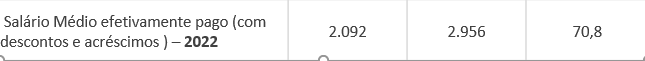 Nota - Média de doze meses (janeiro a dezembro de 2022). Inflator= INPC – IBGE. As médias, aplicamos os cortes de valores menores que 0,3 salários mínimos e maiores que 150 salários mínimos.
Como calculamos a diferença de salários mediano de mulheres e homens
A mediana é o ponto do meio no conjunto dos empregados em que há tantas pessoas com salário maior quanto salário menor, para mulheres e para  homens.
Salário mediano para Mulheres (M)
Divisão M /H = quanto salário das mulheres equivale ao salário dos homens, em %
Salário mediano para Homens (H)
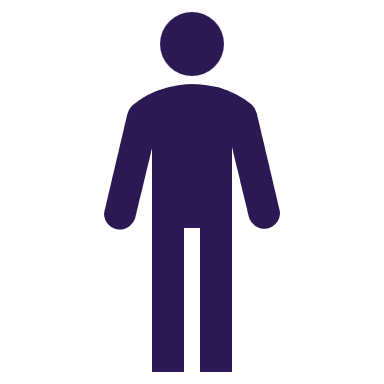 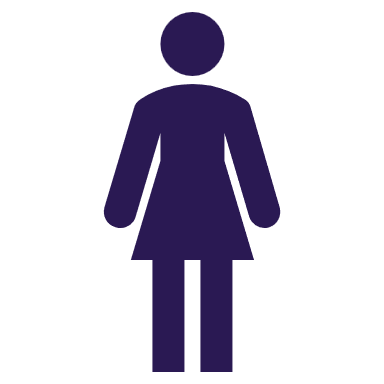 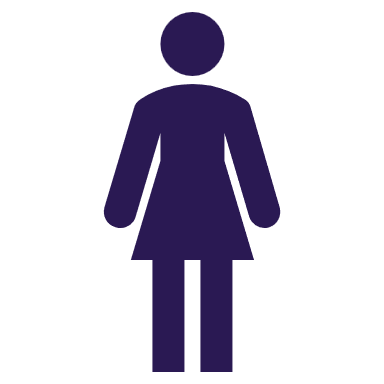 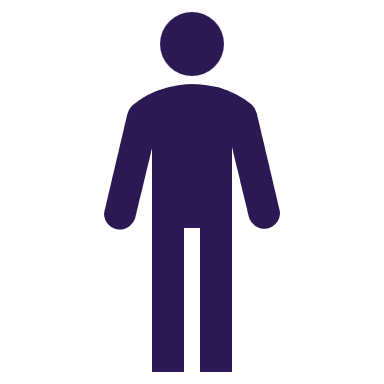 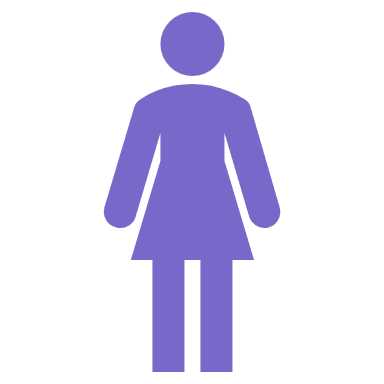 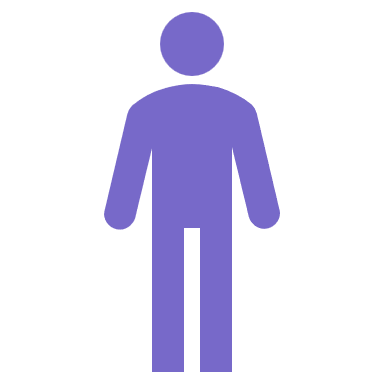 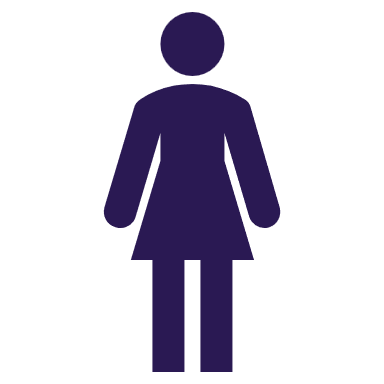 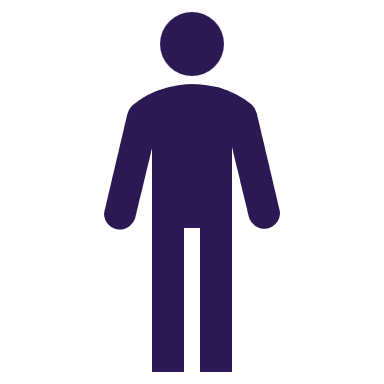 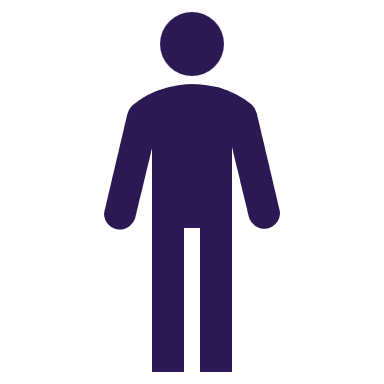 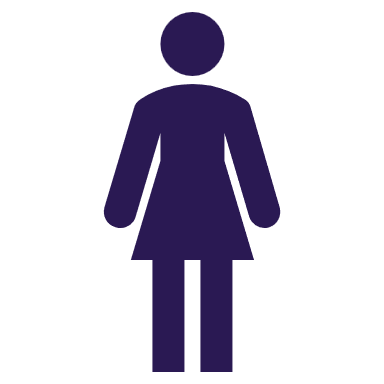 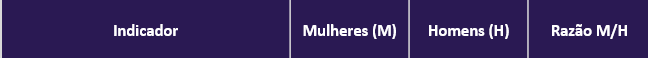 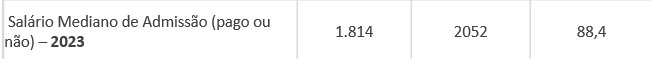 Nota - Média de doze meses (janeiro a dezembro de 2022). Inflator= INPC – IBGE. As médias, aplicamos os cortes de valores menores que 0,3 salários
 mínimos e maiores que 150 salários mínimos.
Se as diferenças têm explicação válida,       não são discriminação ou infração
Vamos aqui a uma rápida olhada no questionário do Portal Emprega Brasil para ver como as diferenças podem ser explicadas pelas políticas de diversidade e remuneração das empresas
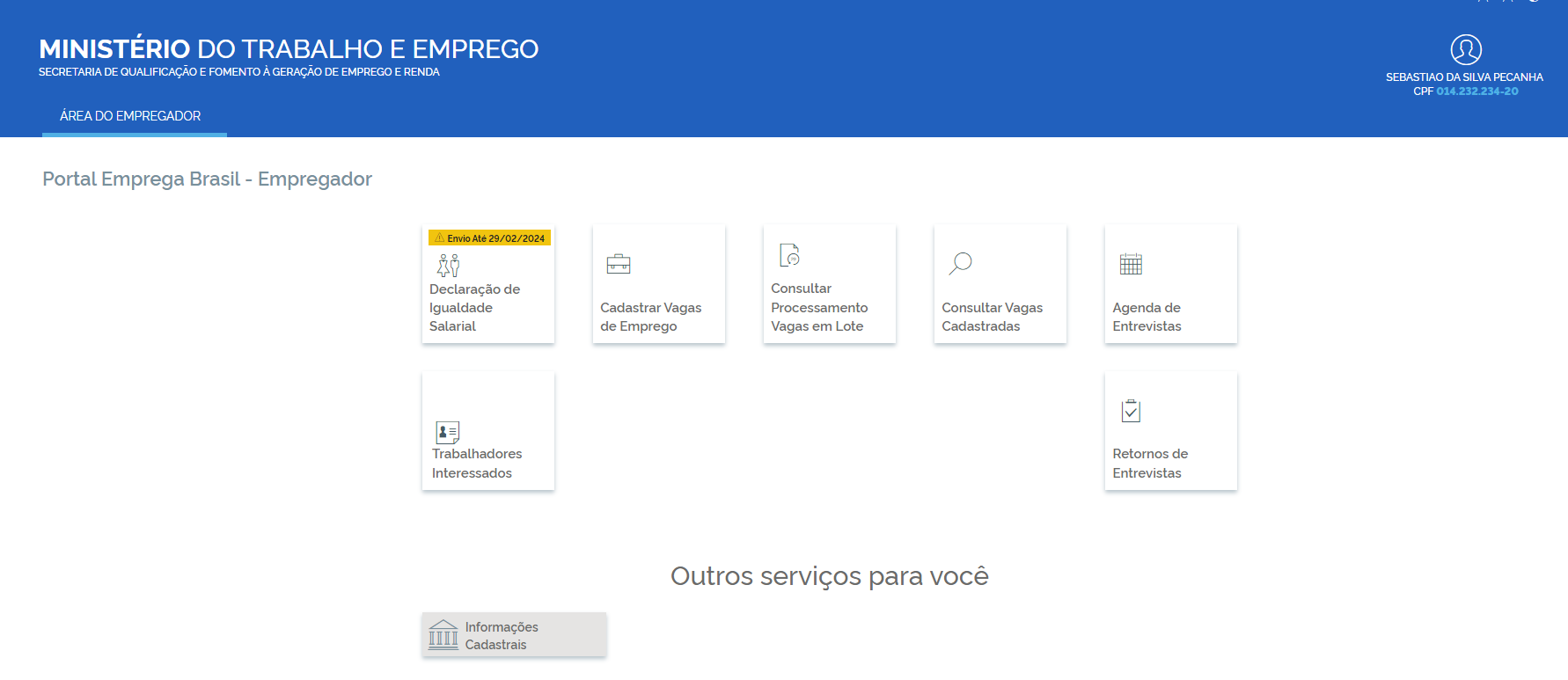 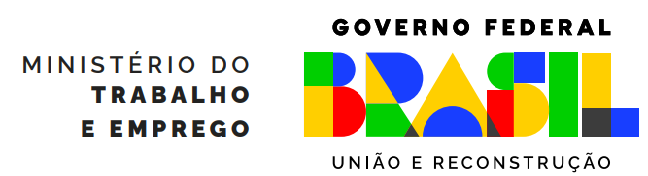 endereço: https://servicos.mte.gov.br/empregador/#/
Checagem se há 100 ou mais empregados
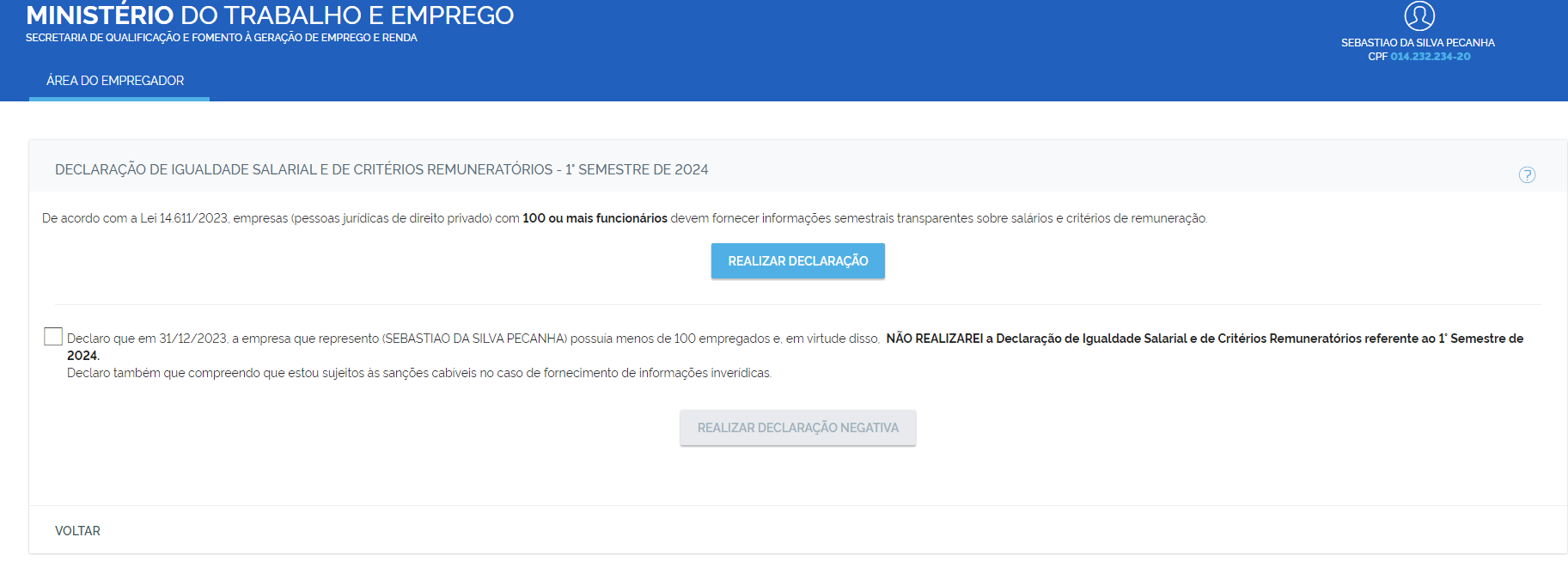 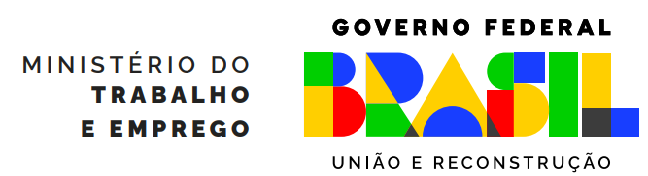 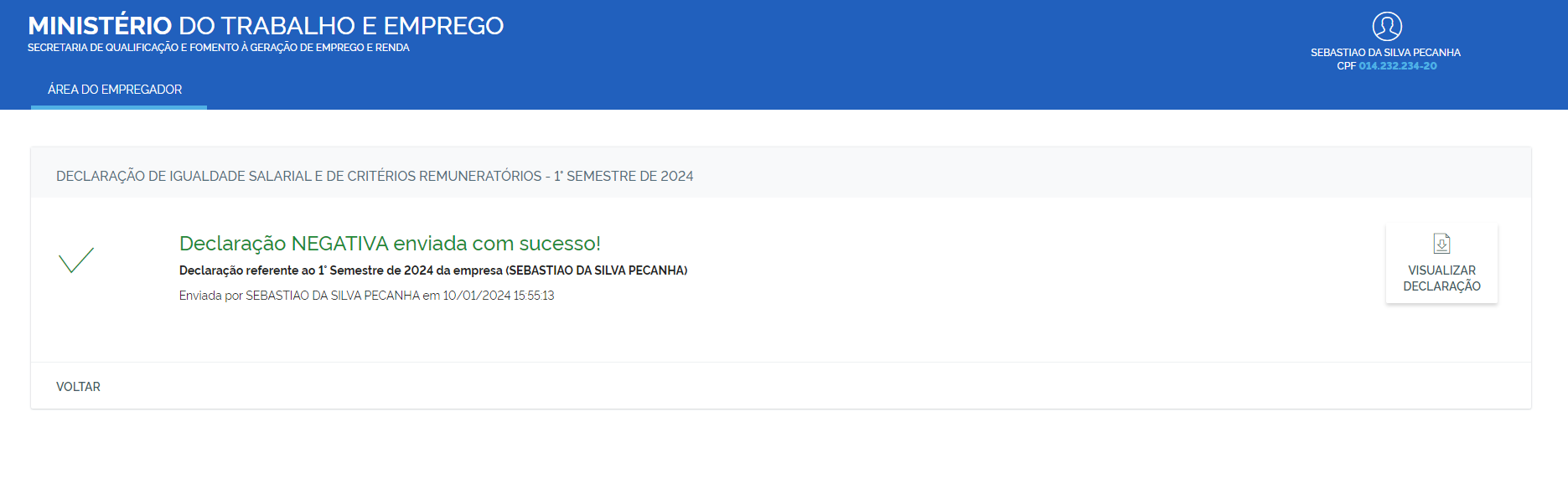 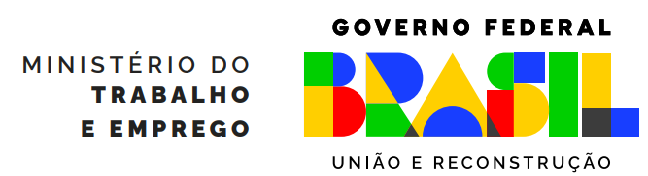 Perguntas a responder:
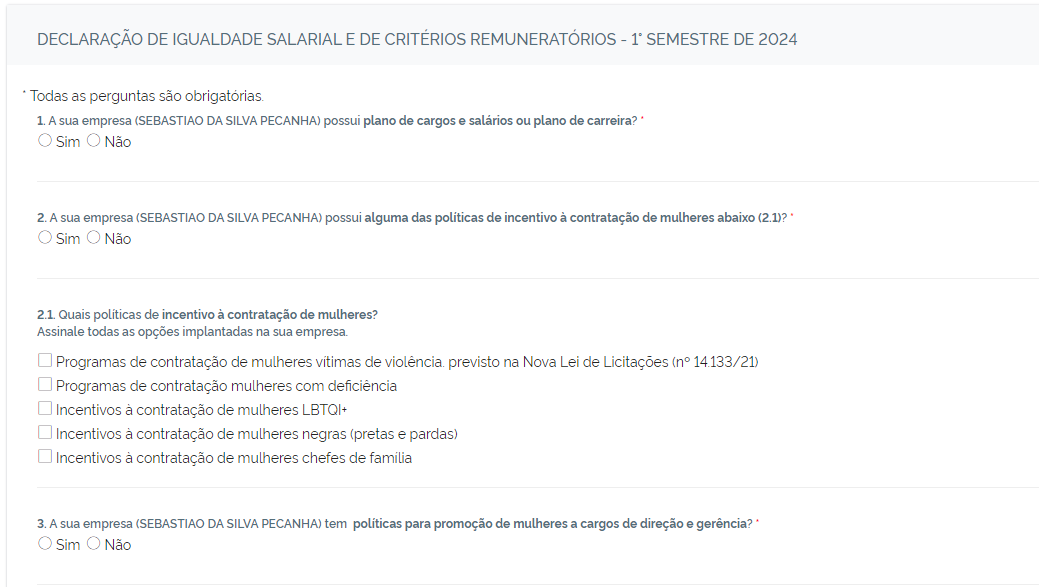 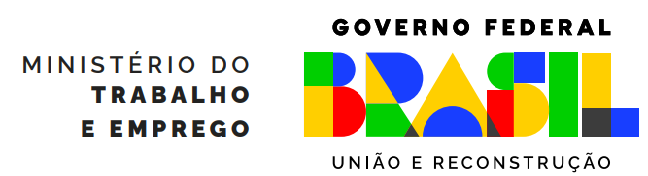 Perguntas e declaração de veracidade das informações
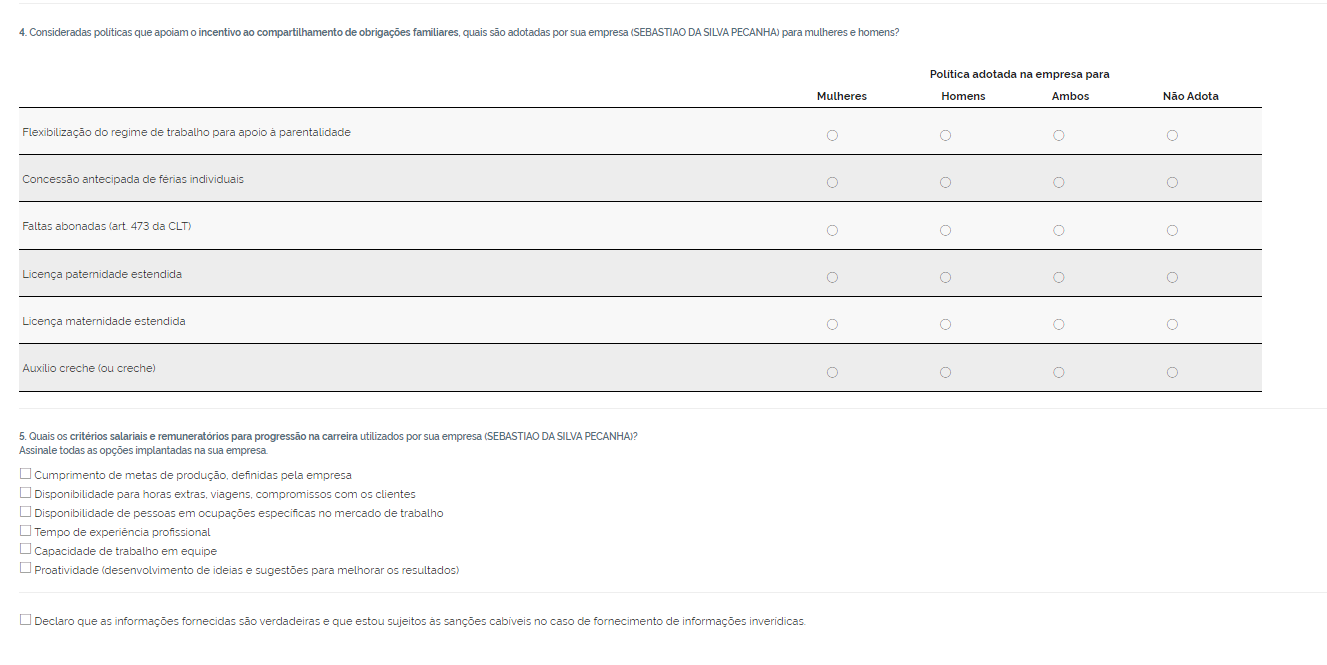 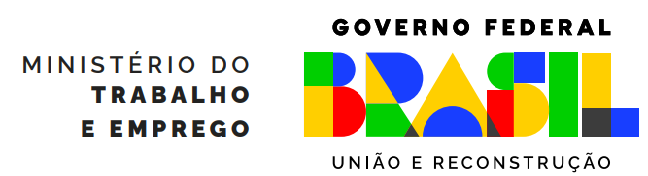 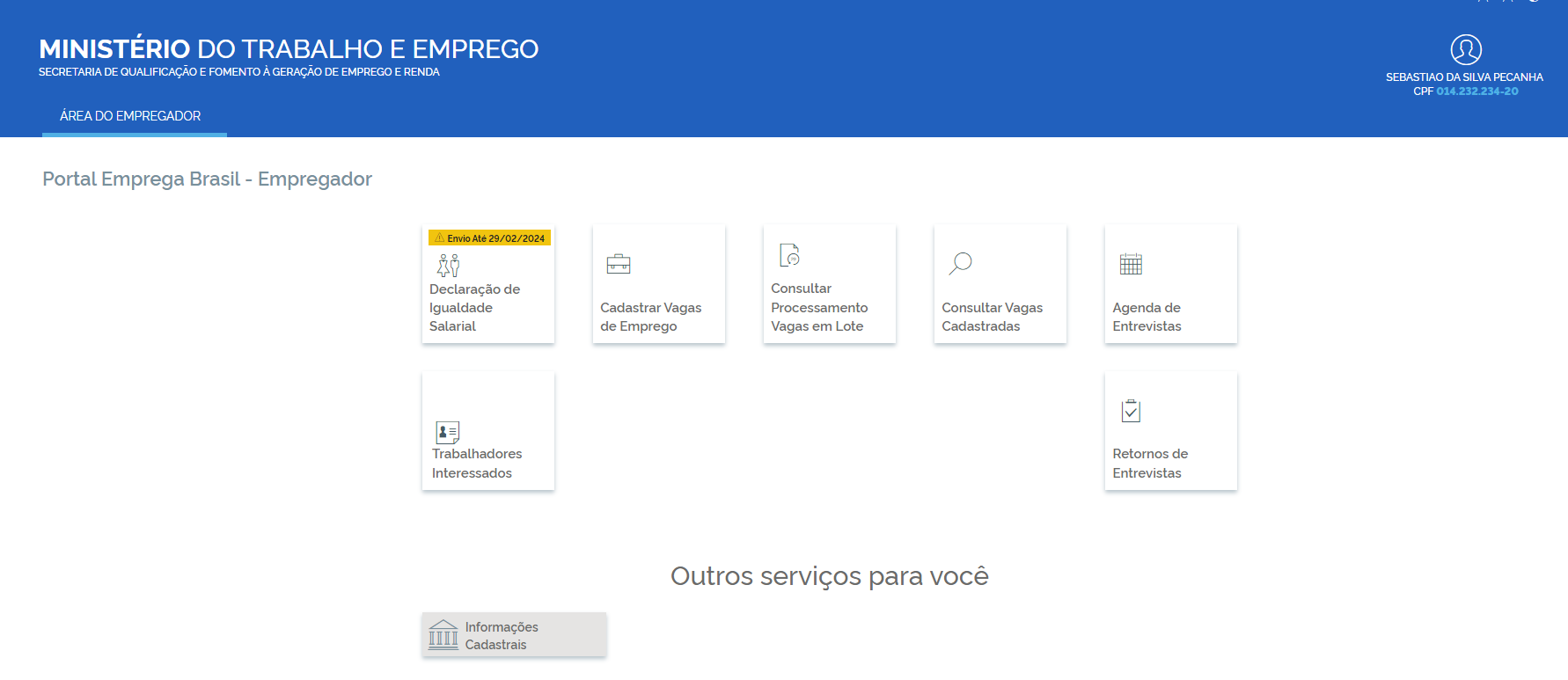 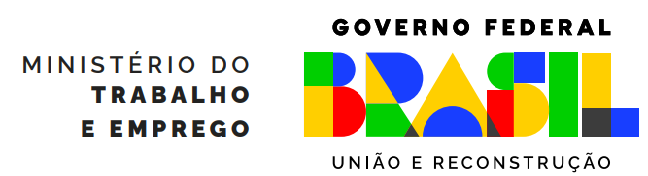 endereço: https://servicos.mte.gov.br/empregador/#/
Checagem se há 100 ou mais empregados
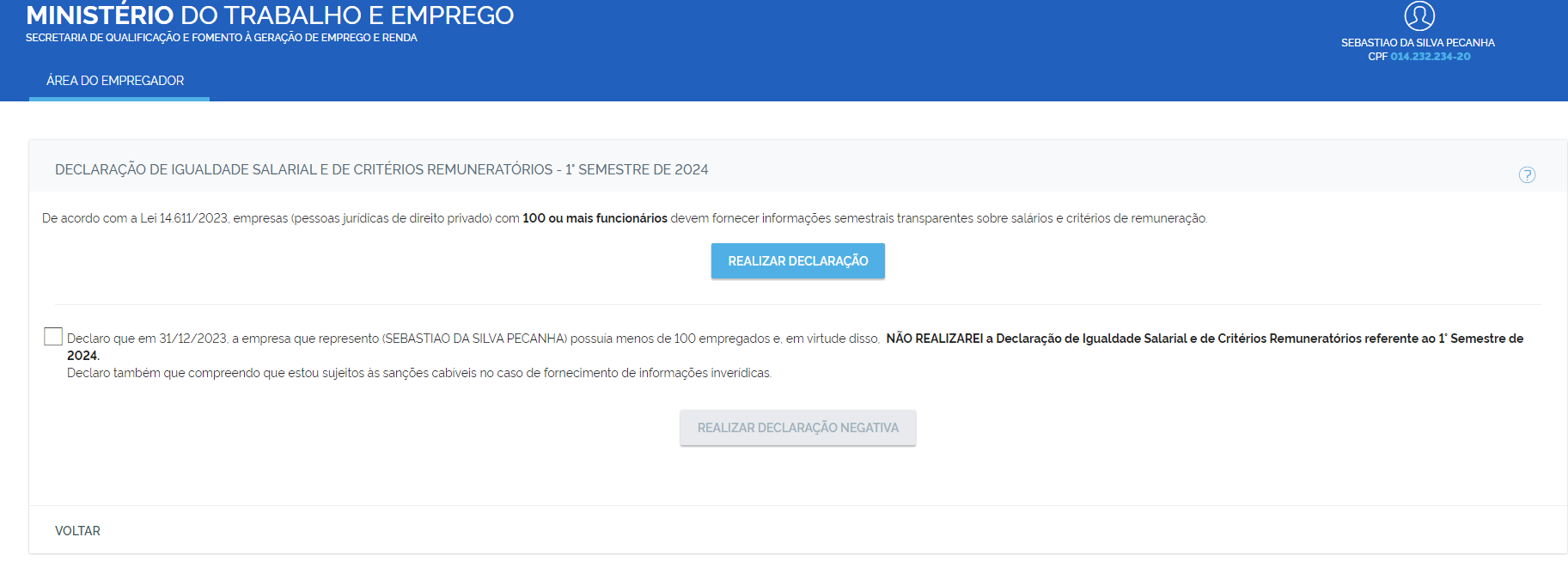 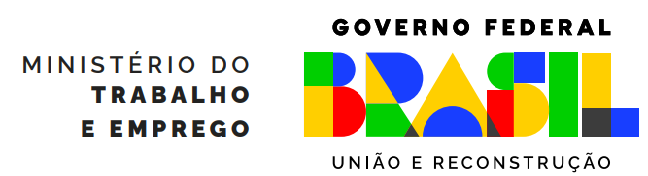 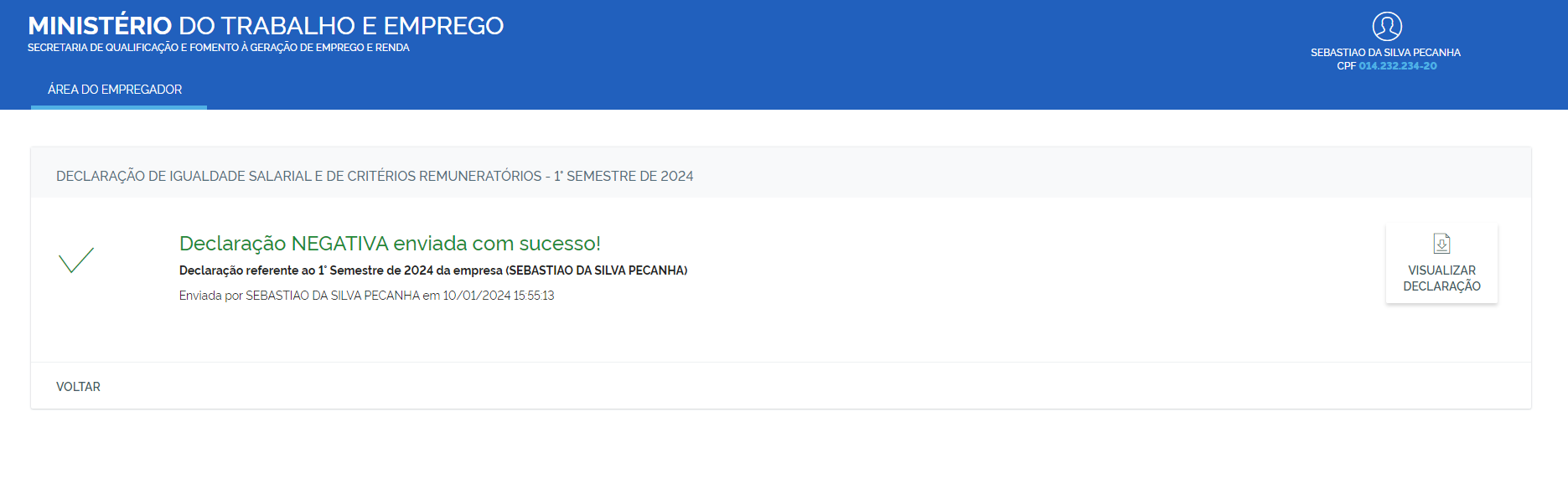 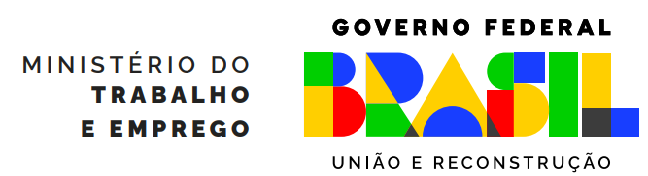 Perguntas a responder:
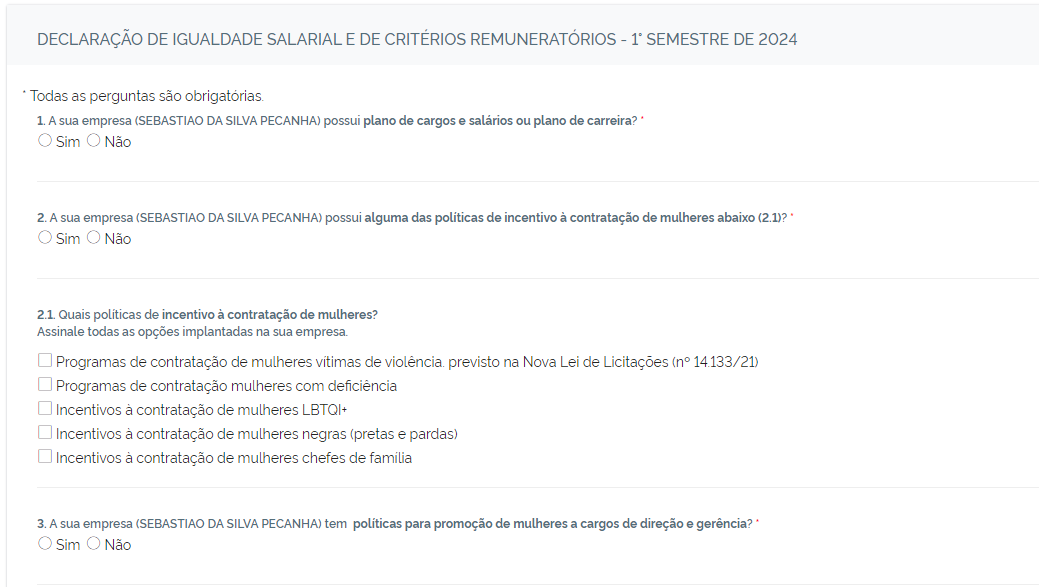 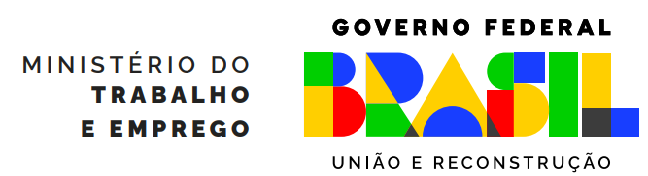 Perguntas e declaração de veracidade das informações
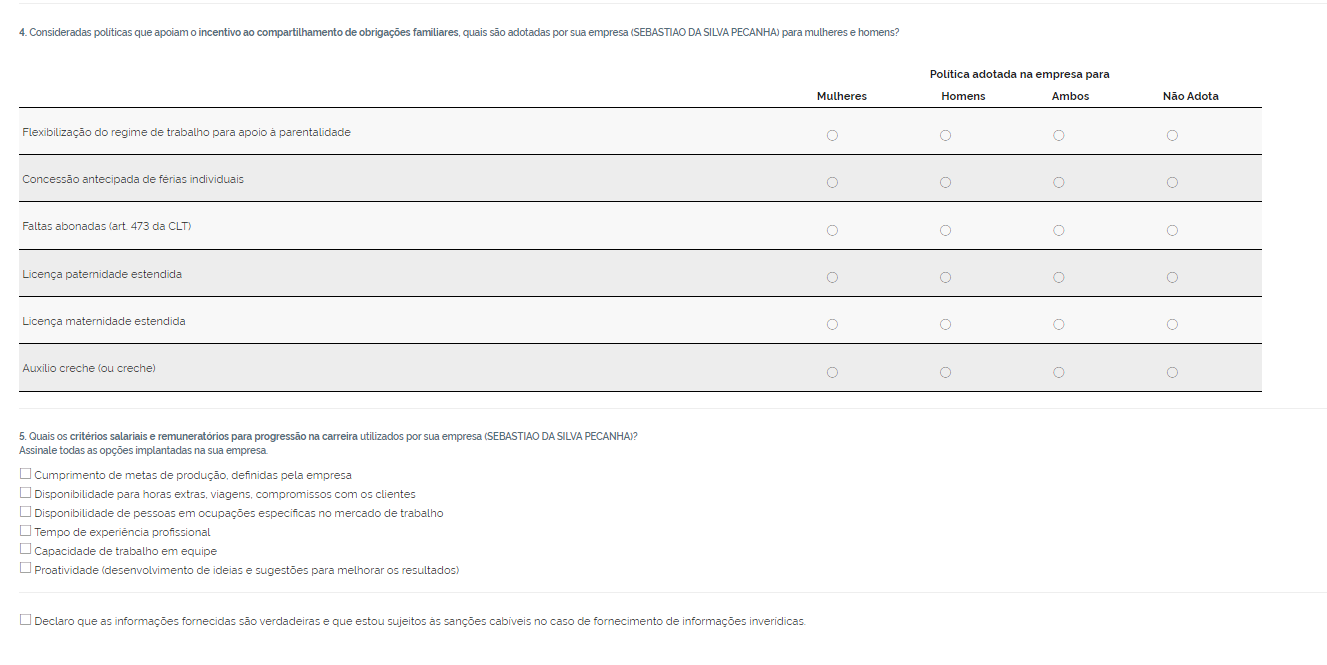 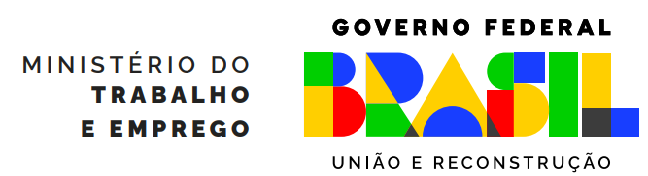 Relatório de Transparência e Igualdade salarial de Mulheres e Homens  1º Semestre de 2024
CNPJ pessoa jurídica (100 empregados e mais)
Composição dos empregados pode explicar parcialmente as diferenças porque usualmente o salário de mulheres é menor que o dos homens.
Diferentes definições de salário mostram variações nas diferenças entre mulheres e homens. O salário mediano das mulheres equivale a 90,5% do recebido pelos homens. Já o salário médio equivalia a 70,8% e o salários de admissão 88,4%.
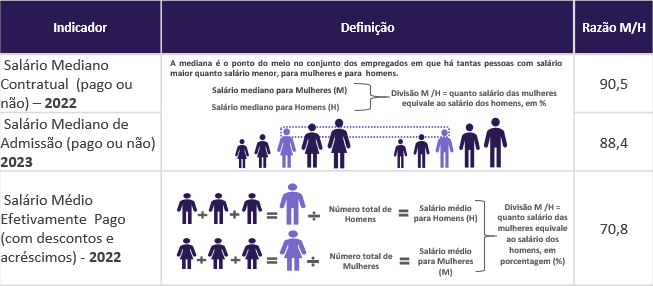 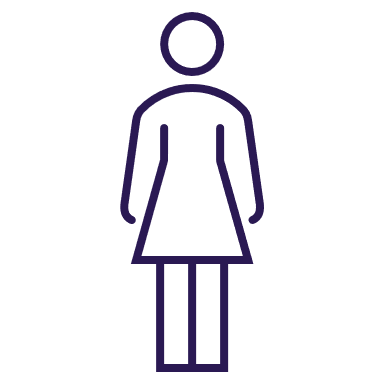 49,2%
50,8%
Por grande grupo de ocupação, a diferença (%) do salário das mulheres em comparação aos homens:
Políticas e critérios de remuneração declaradas pela empresa
Fonte: eSocial. Rais 2021 e Portal Emprega Brasil fev.2023